Pete the cat and the missing cupcakes
By Kimberly & James Dean
What is a character?
Someone who was in the story
Could be a person
Could be an animal 
Who the story is about
Characters in the story
Pete  					Gus  					Alligator
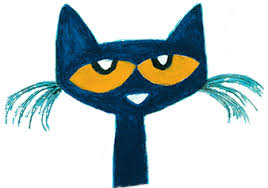 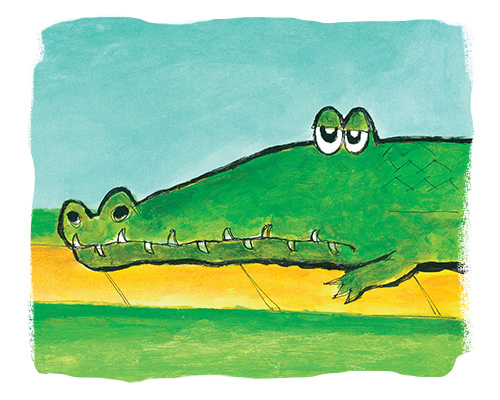 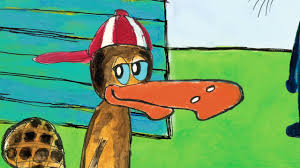 Characters in the story
Squirrel						Turtle			   Toad
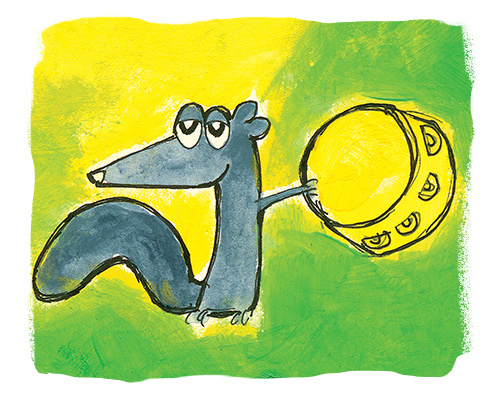 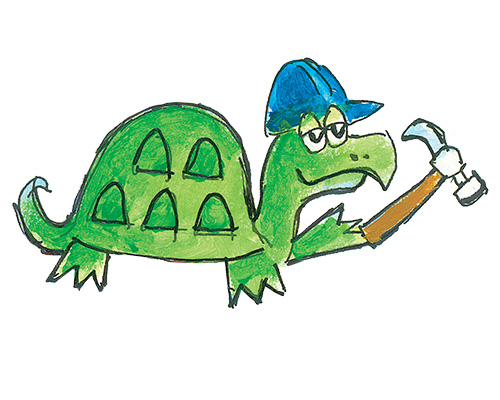 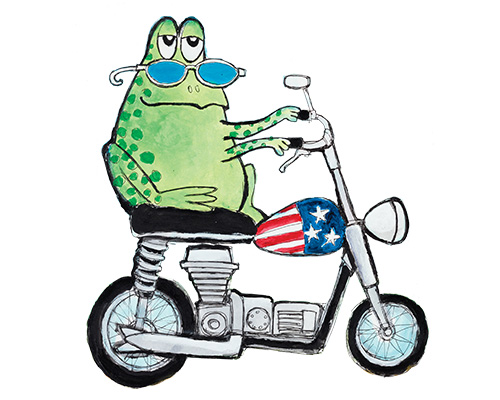 What is a setting?
Where the story took place
Where were the characters at during the story?
setting
Kitchen
Outside
Cupcake Party